Southwest Region Leadership Retreat
Hot Springs, AR
November 14, 2015
Charlene D. Ayers (TX)
 yofren@sbcglobal.net




Atty. Felicia M. Hamilton (LA)  feliciasings@yahoo.com





Genine L. Perez (AR) 
genine@geninelperez.com
National Arts & Letters Commissioners
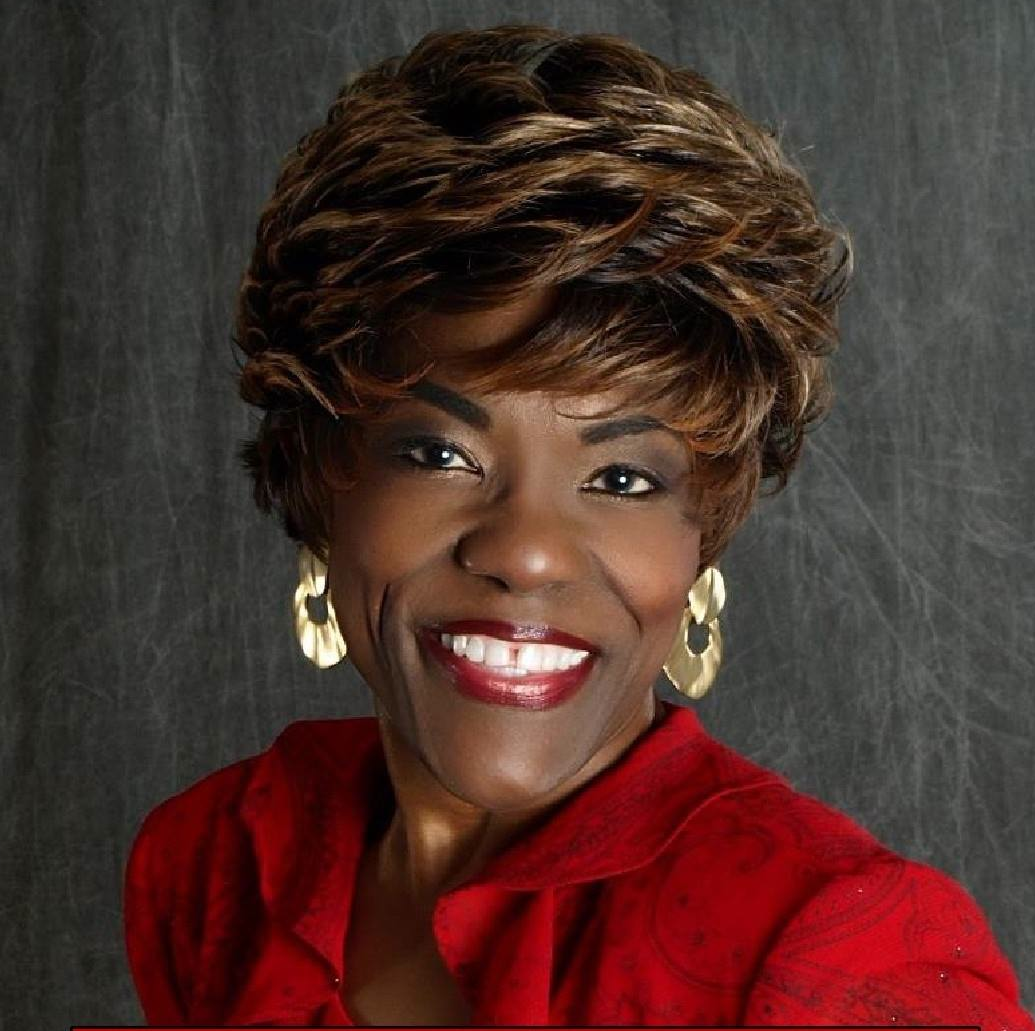 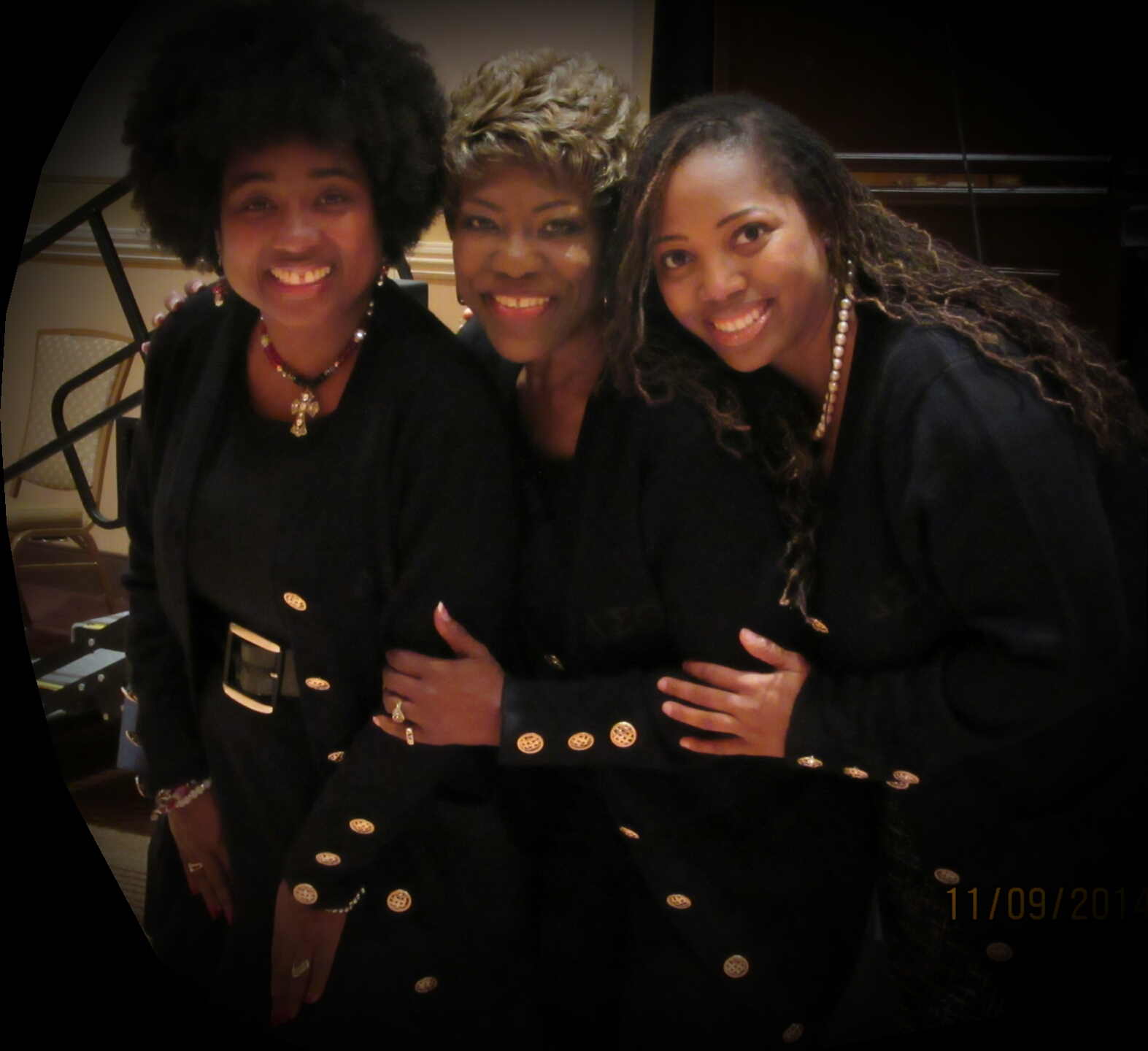 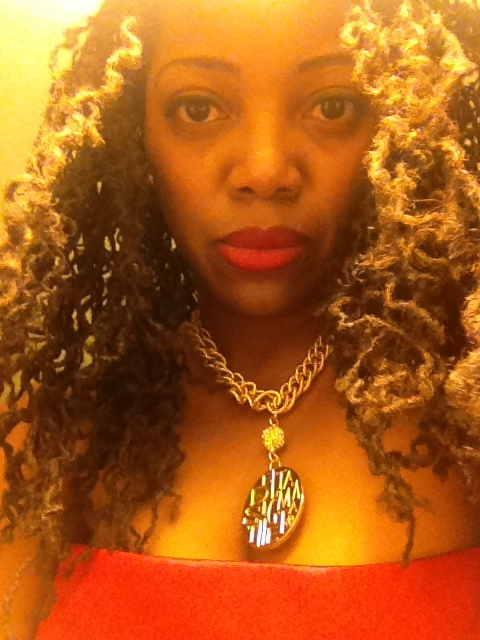 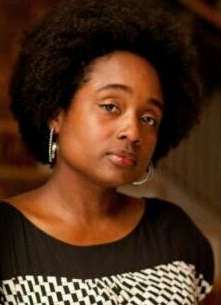 [Speaker Notes: Again, we are fortunate to have a National Commissioner located in AR, LA, & TX.  We will be around throughout the weekend.  Be sure to introduce yourself and allow us to be resources for you.   Do not hesitate to contact us.]
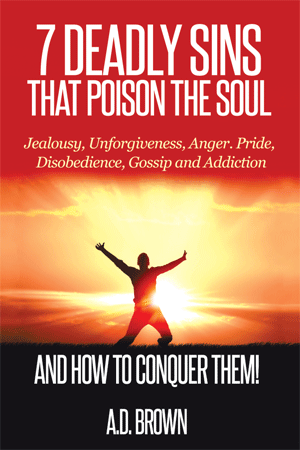 Angela D. Brown
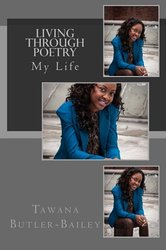 Tawana Butler
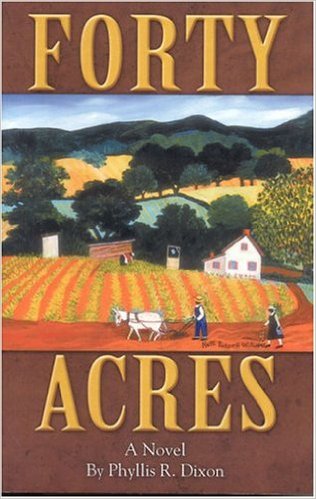 Phyliss Dixon
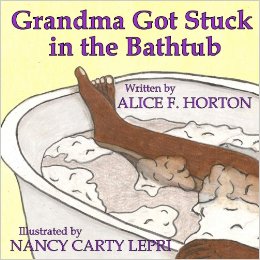 Alice Faye Horton
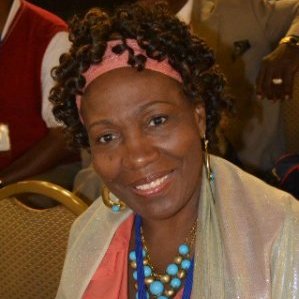 Shirley Inkton-Bowers
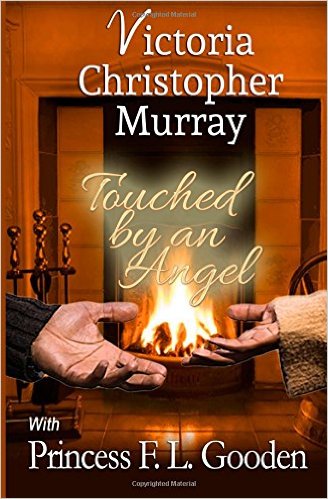 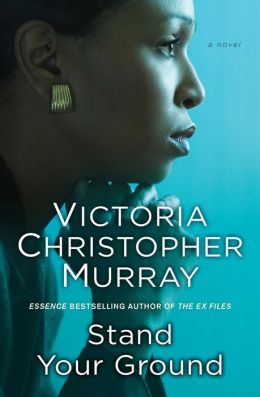 Victoria Christopher Murray
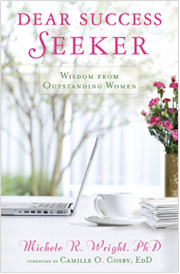 Dr. Michele R. Wright